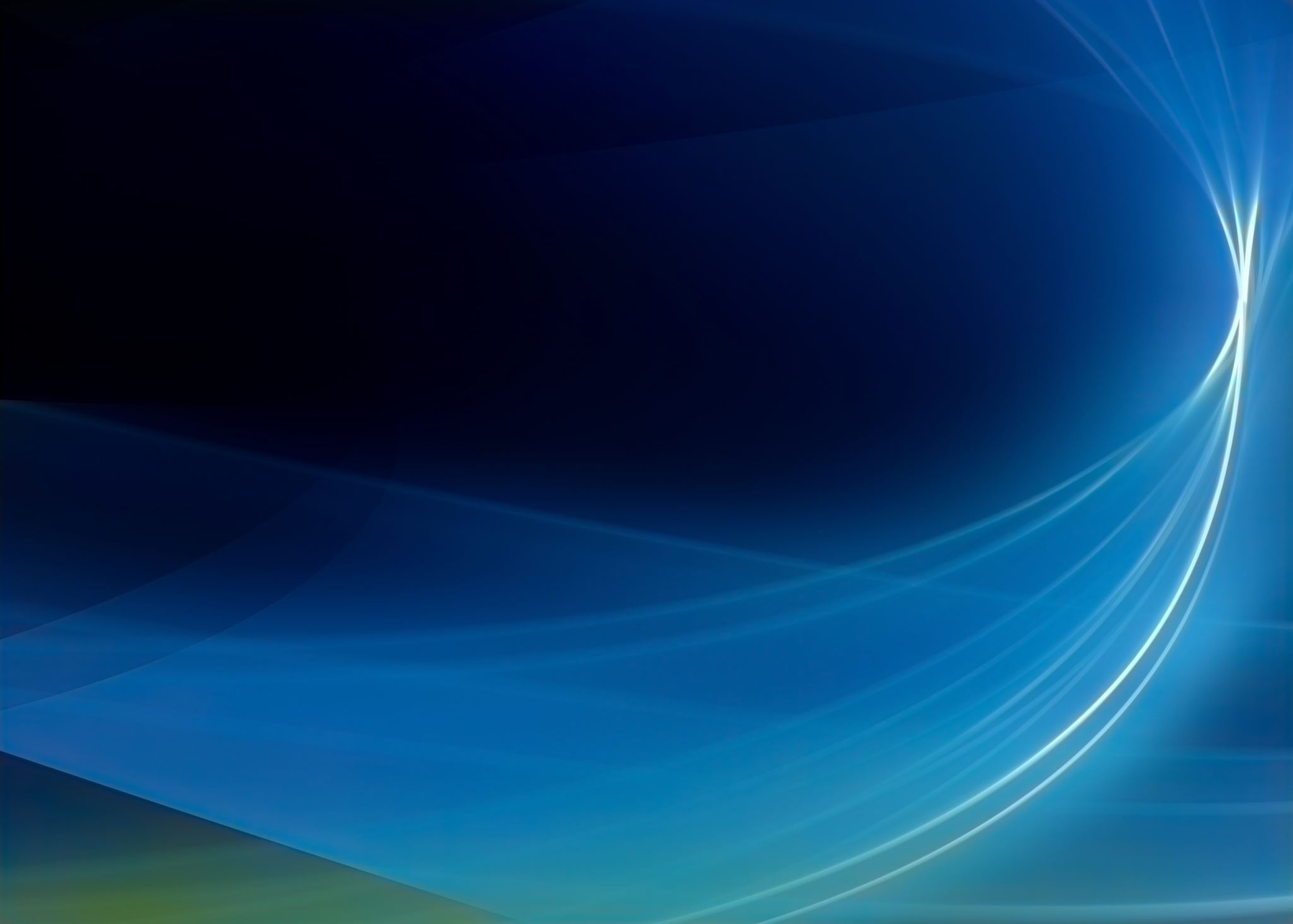 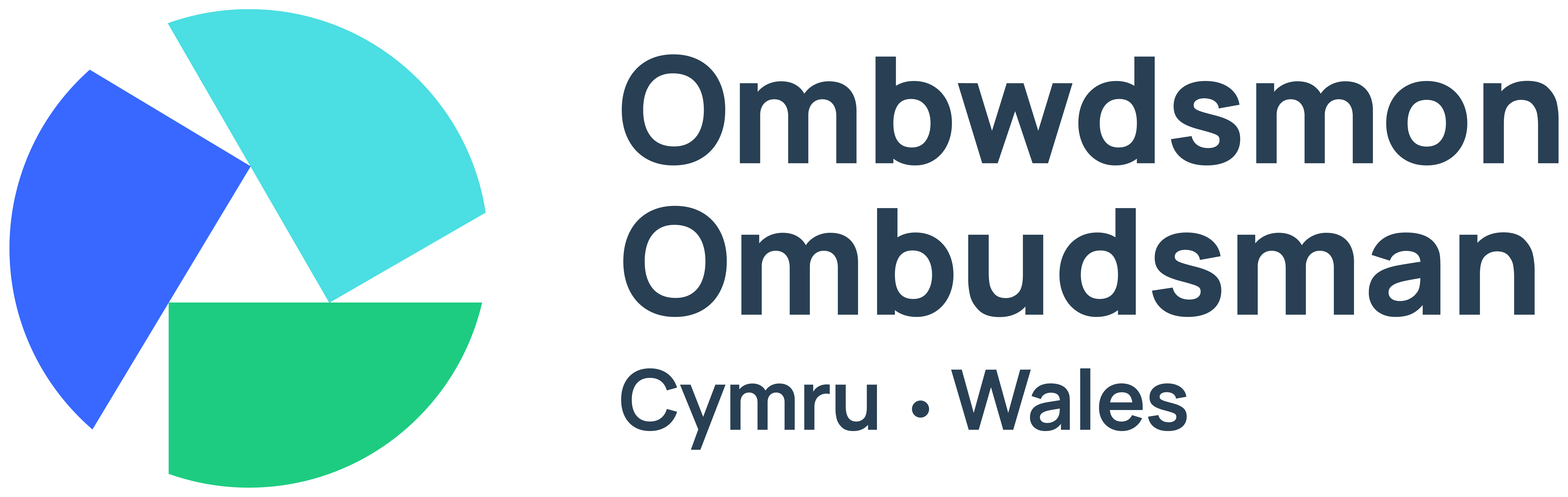 Swyddog Ymchwilio Pecyn RecriwtioDyddiad Cau: 12 canol dydd Dydd Llun 22 Ebrill 2024
Cynnwys
Sut i Ymgeisio
Ymgeisio am y rôl
Canllawiau ynglŷn â sut i ymgeisio
Cyflwyno eich CV
Y Broses Recriwtio a Dethol 
Diogelu Data
Hysbysiad Preifatrwydd
Cyflwyniad
Ynglŷn â’r Ombwdsmon
Gwerthoedd yr OGCC
Ynglŷn â’r rôl
Swydd Ddisgrifiad 
Pwrpas y rôl
Cyfrifoldebau
Gofynion
Cyflwyniad
Diolch i chi am ddangos diddordeb yn rôl Swyddog Ymchwilio yn Ombwdsmon Gwasanaethau Cyhoeddus Cymru.
Nod ein proses recriwtio yw denu ymgeiswyr o safon ac, yn anad dim, recriwtio'r “ffit” gorau ar gyfer y rôl a'r Sefydliad.  
Mae'r Pecyn Recriwtio hwn yn cynnwys gwybodaeth am Ombwdsmon Gwasanaethau Cyhoeddus Cymru, y broses recriwtio a sut i ymgeisio am y swydd.
Ewch i'n gwefan www.ombwdsmon.cymru am ragor o wybodaeth am y swyddfa.
Ynglŷn â’r Ombwdsmon
Ynglŷn â’r Ombwdsmon
Mae gan yr Ombwdsmon dair rôl benodol. Y cyntaf yw ystyried cwynion am ddarparwyr gwasanaethau cyhoeddus yng Nghymru; yr ail yw ystyried cwynion am gynghorwyr yn torri'r cod ymddygiad; y trydydd yw ysgogi gwelliant systemig mewn gwasanaethau cyhoeddus a safonau ymddygiad mewn llywodraeth leol yng Nghymru. Mae’r Ombwdsmon yn Gorfforaeth Undyn ac yn Swyddog Cyfrifyddu ar gyfer y swyddfa.  Mae'r Ombwdsmon yn annibynnol ar holl gyrff y Llywodraeth ac mae’r gwasanaeth a ddarperir yn rhad ac am ddim. Mae’r Ombwdsmon wedi nodi ei huchelgeisiau yn ei Chynllun Strategol 2023 - 2026 sydd i’w weld ar ein gwefan. Isod ceir rhagor o wybodaeth am waith y Swyddfa.
Cwynion am ddarparwyr gwasanaethau cyhoeddus
O dan y Ddeddf Ombwdsmon Gwasanaethau Cyhoeddus (Cymru) 2019, mae'r Ombwdsmon yn ystyried cwynion am gyrff sy'n darparu gwasanaethau cyhoeddus, lle mae'r cyfrifoldeb am eu darparu wedi'i ddatganoli i Gymru. Hefyd, gall yr Ombwdsmon gychwyn ymchwiliadau ar ei liwt ei hun pan fydd o’r farn bod amheuaeth resymol o gamweinyddu systemig sy’n achosi anghyfiawnder personol.
Cwynion y Cod Ymddygiad
O dan ddarpariaethau Rhan III y Ddeddf Llywodraeth Leol 2000, ynghyd â Gorchmynion perthnasol a wnaed gan Gynulliad Cenedlaethol Cymru o dan y Ddeddf honno, mae’r Ombwdsmon yn ystyried cwynion bod aelodau o awdurdodau lleol wedi torri Cod Ymddygiad eu hawdurdod.
Ysgogi Gwelliant Systemig/Safonau Ymddygiad
O dan y Ddeddf Ombwdsmon Gwasanaethau Cyhoeddus (Cymru) 2019, gall yr Ombwdsmon bennu safonau ar gyfer ymdrin â chwynion i ddarparwyr gwasanaethau cyhoeddus yng Nghymru, cyhoeddi data ar gwynion a chefnogi ymdriniaeth dda â chwynion drwy gynnig hyfforddiant.
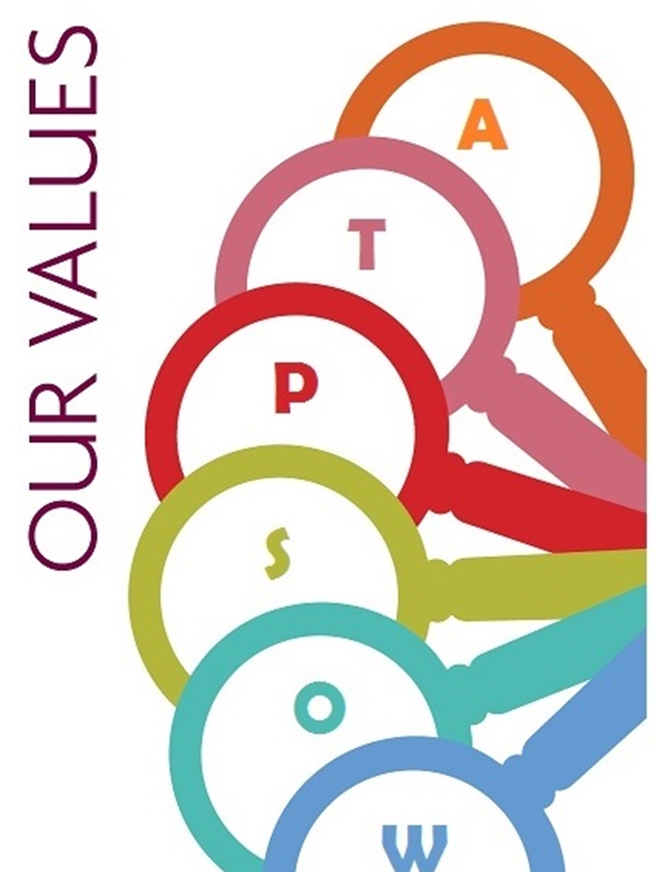 Gwerthoedd yr OGCCMae OGCC yn credu bod diwylliant yn effeithio ar bob agwedd ar y ffordd rydym yn gweithredu a sut mae gwaith yn cael ei wneud.  Rydym yn ymddiried yn ymdeimlad y gweithwyr o bwrpas, yn ogystal â’r set o werthoedd sy’n llywio ein diwylliant.  Nod ein gwerthoedd yw darparu templed ar gyfer yr ymddygiadau a'r safonau sy’n ddisgwyliedig gan y rhai sy’n gweithio i ni. Maent yn amlinellu'r ffordd rydym yn gwneud pethau yma.
C	Cyflawni:
	Gwneud ein gorau glas
U	Undod:
	Parchu ein gilydd a gweithio ar y cyd er mwyn i’r sefydliad lwyddo
M	Meddwl yn gadarnhaol: 
	Dangos brwdfrydedd a balchder o ran pwy ydyn ni a’r hyn rydyn ni’n ei wneud
C	Cefnogaeth:
	Bod yn gefn i’n gilydd a gwerthfawrogi ein hamrywiaeth
P	Perchenogaeth:
	Derbyn cyfrifoldeb am bopeth a wnawn
P	Parodrwydd:
	Bod yn awyddus, yn hyblyg ac yn rhagweithiol
Cyflogwr Chwarae Teg
Mae Ombwdsmon Gwasanaethau Cyhoeddus Cymru yn ymdrechu i sicrhau bod y bobl sy'n defnyddio ei gwasanaeth, a'r rhai sy'n cael eu cyflogi ganddi, yn cael eu trin yn gyfartal. Yn ogystal, nid yw’r Ombwdsmon yn gwahaniaethu drwy amryfusedd yn erbyn aelodau o unrhyw grŵp penodol o gymdeithas. 
Rydym yn ymroddedig i’r cynllun Hyderus o ran Anabledd. Drwy hynny, rydym wedi cofrestru i’r canlynol: 

recriwtio cynhwysol a hygyrch
cyfathrebu swyddi gwag
cynnig cyfweliad i bobl anabl sy'n cwrdd â'r PS
cynnig addasiadau rhesymol
cefnogi gweithwyr presennol

Rydym wedi cyflawni achrediad Arian Cyflogwr Chwarae Teg o dan gynllun Cyflogwr Chwarae Teg.
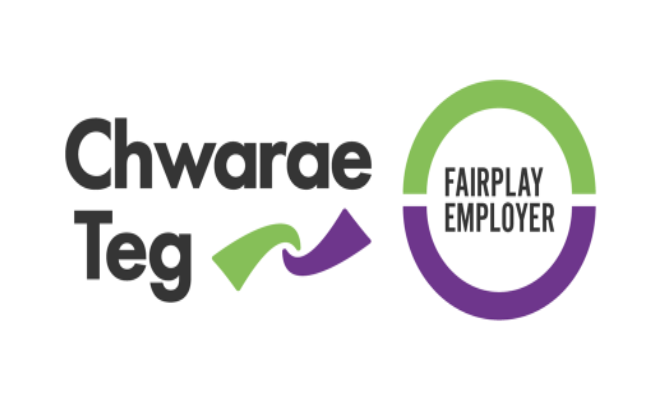 Buddion
Cyflog cystadleuol
Cynllun Pensiynau’r Gwasanaeth Sifil 
Cynllun amser flexi
Aelodaeth Gampfa am bris gostyngol
Health Cash Plan
Cynlluniau prynu am bris gostyngol 
32 diwrnod o wyliau blynyddol ynghyd â gwyliau banc - pro rata ar gyfer gweithwyr rhan amser
Gweithio Hybrid a chyfleusterau ar y safle ardderchog ac offer ar gyfer gweithio o gartref 
Cwnsela allanol rhad ac am ddim a chefnogaeth iechyd galwedigaeth
Ynglŷn â’r rôl
Swydd Ddisgrifiad
Diben y rôl
Rôl Swyddog Ymchwilio yw darparu gwasanaeth effeithlon, cwrtais, addysgiadol ac ymatebol i aelodau'r cyhoedd sy'n cysylltu â'r Ombwdsmon yn ogystal ag asesu ac ymchwilio i gwynion a wneir i'r Ombwdsmon.
Cyfrifoldebau
Asesu, penderfynu ac ymchwilio i gwynion a wneir i’r Ombwdsmon yn unol â’r gweithdrefnau a’r safonau gweithredol a bennir gan yr Ombwdsmon ac o fewn yr awdurdod a ddirprwywyd ganddi.  
Ymdrechu, lle bo'n briodol, i ddatrys cwynion yn anffurfiol ac yn gyflym neu ymchwilio i'r cwynion hyn fel sy'n ofynnol
Trafod a sicrhau setliadau lleol gyda chanlyniadau priodol
Dod i gasgliadau, cynnig canfyddiadau ac argymhellion i'r Ombwdsmon yn ystod ymchwiliadau llawn wrth weithredu o fewn awdurdod dirprwyedig yr Ombwdsmon mewn modd amserol
Drafftio a chyhoeddi llythyrau o benderfyniadau, llythyrau o ddatrysiadau ac adroddiadau perthnasol yn unol â gweithdrefnau gweithredol yr Ombwdsmon
Sicrhau,fel y bo’n briodol, bod cydymffurfiaeth ag argymhellion a wneir i awdurdodau rhestredig yn cael ei fonitro a'i werthuso
Darparu cyngor ac arweiniad i aelodau’r cyhoedd neu gynrychiolwyr y cyrff sydd o fewn awdurdodaeth yn ôl yr angen ac yn unol â’r gweithdrefnau a’r safonau gweithredol a bennir gan yr Ombwdsmon
Diweddaru’r systemau rheoli achosion fel bo angen.
Cyfrifoldebau yn parhau
Dilyn datblygiadau cyfredol yn y gyfraith ac arferion cyfredol sy’n briodol i awdurdodaeth yr Ombwdsmon.
Cynorthwyo uwch gydweithwyr gydag unrhyw ddyletswyddau eraill gan gynnwys cynrychioli'r Ombwdsmon mewn gwrandawiadau cyfreithiol neu mewn cyfarfodydd â chyrff allanol a allai o bryd i'w gilydd gael eu dyrannu i chi gan uwch gydweithiwr
Dilyn holl bolisïau a gweithdrefnau’r OGCC fel y’i hamlinellwyd yn y dogfennau polisi, pecynnau cynefino, y fewnrwyd ac ati.
Cyfrannu at ymrwymiad OGCC i arferion da wrth ymdrin â gwybodaeth, drwy gydymffurfio â Deddf Diogelu Data a pholisïau a gweithdrefnau OGCC, yn arbennig o ran unrhyw ddata personol neu ddeunydd cyfrinachol.
Cymryd gofal rhesymol o lesiant ac iechyd a diogelwch ei hunain, ynghyd ag eraill y gallai'r camau hynny effeithio arnynt.
Ymgymryd ag unrhyw ddyletswyddau eraill, cymesur â’r sgiliau a’r profiad disgwyliedig ar gyfer y rôl hon, a all gael eu dyrannu o bryd i’w gilydd gan reolwr llinell berthnasol.
Cyfrifoldebau yn parhau
Gweithredu ar draws holl awdurdodaeth gyfredol neu ddyfodol yr Ombwdsmon ac ym mha bynnag dîm gweithredol y mae’r Ombwdsmon yn ystyried yn briodol i gyflawni amcanion y gwasanaeth.
Gweithredu yn unol â Gwerthoedd yr Ombwdsmon bob amser:
Cyflawni: 			Gwneud ein gorau glas
Undod:			Parchu ein gilydd a gweithio ar y cyd er mwyn i’r  						sefydliad lwyddo
Meddwl yn gadarnhaol: 	Dangos brwdfrydedd a balchder o ran pwy ydyn ni a’r hyn rydyn 					ni’n ei wneud
Cefnogaeth:			Bod yn gefn i’n gilydd a gwerthfawrogi ein hamrywiaeth
Perchenogaeth:		Derbyn cyfrifoldeb am bopeth a wnawn
Parodrwydd:			Bod yn awyddus, yn hyblyg ac yn rhagweithiol
Manyleb Person:
Meini Prawf hanfodol
Profiad blaenorol o arwain a chynnal ymchwiliadau cwynion cymhleth neu brofiad o gynnal ymchwiliadau safonau rheoleiddiol a/neu foesegol
Y gallu i asesu gwybodaeth gymhleth, gan adnabod materion allweddol mewn achosion cymhleth ar unwaith, er mwyn gwneud penderfyniadau rhesymegol ar sail y dystiolaeth a ddarperir
Y gallu i gynllunio a blaenoriaethu gwaith yn unol â hynny i gwrdd ag amserlenni a chynhyrchu swm swmpus o waith
Y gallu i chwilio am ffeithiau, dadansoddi gwybodaeth, cymryd datganiadau tystion, dod i gasgliad a gwneud argymhellion rhesymol cadarn
Gallu cryf i addasu i newid ac amsugno gwybodaeth newydd a newid deddfwriaethol yn gyflym
Sgiliau gweinyddol rhagorol
Sgiliau rhyngbersonol ardderchog a dull ffôn ardderchog
Sgiliau cyfathrebu ysgrifenedig a llafar ardderchog
Aelod da o dîm ond gyda’r gallu i weithredu ar ei liwt ei hun.
Gofynion Manyleb Person (Parhau)
Meini Prawf hanfodol
Disgresiwn llwyr a dealltwriaeth o’r angen am gyfrinachedd.
Cymhwysedd profedig gyda chyfrifiaduron, gan gynnwys Microsoft Office
Profiad o ddefnyddio meddalwedd gyfrifiadurol fel systemau cronfa ddata, systemau recordio amser, systemau pwrpasol ac ati.
Profiad o ddarparu gwasanaeth sy’n dilyn Deddf Cydraddoldeb 2010
Manyleb Person:
Meini Prawf dymunol
Y gallu i ymgymryd â gwaith yn Gymraeg (ar lafar ac yn ysgrifenedig) 
Gwybodaeth eang a dealltwriaeth o awdurdodaeth yr Ombwdsmon, ac o weithredu deddfwriaeth a gweithdrefnau cwyno berthnasol (neu’r gallu i ennill y ddealltwriaeth hon)
Profiad blaenorol yn y sector cyhoeddus
Trwydded yrru lawn (glân) ac yn barod i yrru i ymgymryd â gwaith/rôl
Sut i Ymgeisio
Ymgeisio am y rôl
I ymgeisio, cwblhewch a dychwelwch y Ffurflen Gais.  Gallwch wneud cais yn Gymraeg neu yn Saesneg.  Ni fydd cais Cymraeg yn cael ei drin yn llai ffafriol. O fewn y ffurflen gais gofynnir i chi:
Roi eich manylion personol.  Cwblhewch yr adran hon yn gywir [gan fod y wybodaeth a rowch yma yn ein helpu i gydymffurfio â Deddf Lloches a Mewnfudo 1996].
Rhoi manylion am eich hanes cyflogaeth a'ch profiad am y 10 mlynedd diwethaf.  Wrth gwblhau'r adran hon, sicrhewch eich bod yn cynnwys manylion eich swydd bresennol neu eich swydd ddiweddaraf, hyd yn oed os ydych yn teimlo nad yw'r swydd yn berthnasol i'ch cais presennol.
Nodi eich sgiliau, cyflawniadau addysgol ac unrhyw brofiad (gwirfoddol neu gyflogedig) y credwch fydd yn eich helpu i gyfrannu yn y swydd hon at amcanion yr Ombwdsmon.  Sicrhau nad ydych yn mynd dros y cyfrif geiriau penodedig os a ble maent yn berthnasol.
Darparu manylion cymwysterau a enillwyd trwy addysg a hyfforddiant ochr yn ochr ag unrhyw aelodaeth broffesiynol sydd gennych (os yn berthnasol).
Rhoi manylion dau berson y gellir cysylltu â nhw i weithredu fel canolwyr proffesiynol/personol.  Os ydych yn gyflogedig ar hyn o bryd, dylech ddewis un geirda o'ch cyflogaeth bresennol.  Byddwn ond yn gwneud cais am eirdaon unwaith y mae cynnig wedi’i wneud. 
Cwblhau’r Ffurflen Monitro Cydraddoldeb.  Caiff y ffurflen hon ei thrin yn gyfrinachol ac ar wahân i’ch ffurflen gais ac ni chaiff ei defnyddio i asesu eich addasrwydd ar gyfer y swydd.   Caiff y ffurflen hon ei defnyddio at ddibenion monitro cydraddoldeb yn unig.
Ni allwn ystyried ceisiadau hwyr neu rhai anghyflawn. Sicrhewch eich bod yn darparu digon o enghreifftiau yn erbyn y meini prawf i ddangos eich cymhwysedd e.e. nid yw dweud bod gennych brofiad mewn maes yn ddigon, mae angen i chi gynnwys yr hyn yr ydych wedi'i wneud mewn gwirionedd.   
Y dyddiad cau ar gyfer ceisiadau yw 12 canol dydd Llun 22 Ebrill 2024.  Ni ellir ystyried ceisiadau sy’n cael eu derbyn ar ôl yr amser a'r dyddiad hwnnw, am ba bynnag reswm.  
Rydym yn cadw'r hawl i gau'r swydd wag yn gynnar os daw digon o geisiadau i law, felly, peidiwch ag oedi cyn gwneud cais am y swydd hon.
Canllawiau ynglŷn â sut i ymgeisio
Bydd y ffurflen gais y byddwch yn ei llenwi a'i chyflwyno yn rhan o'r broses ddethol. Gwnewch yn siŵr felly eich bod yn cymryd eich amser ac yn cyflwyno eich dogfennau gan ddefnyddio teip du neu inc.
Darllenwch y Swydd Ddisgrifiad a'r Pecyn Recriwtio hwn yn ofalus cyn dechrau llenwi'r Ffurflen Gais.  Mae’r holl ddogfennau recriwtio, gan gynnwys y Ffurflen gais, ar gael yn Gymraeg a Saesneg.  
Rhaid i ni gael y ffurflenni ymgeisio cyn y dyddiad cau fel y nodir yn yr hysbyseb a’r Pecyn Recriwtio. 
Mae’r Ffurflen Gais ar gael fel dogfen Microsoft Word: rydym yn eich annog i gwblhau’r fersiwn Word a’i e-bostio ynghyd â’r Ffurflen Monitro Cydraddoldeb i recriwtio@ombwdsmon.cymru 
Dylai ymgeiswyr sy'n anfon eu ceisiadau drwy ebost nodi mai serfwr yr Ombwdsmon sy’n diffinio pryd y caiff cais ei dderbyn.   Dylai ymgeiswyr sy'n dewis cyflwyno eu Ffurflenni Cais a’r Ffurflen Monitro Cydraddoldeb wneud hynny drwy eu hanfon at y cyfeiriad post ar y dudalen nesaf.  Cofiwch, nid yw post dosbarth cyntaf yn gwarantu post y diwrnod nesaf. Ni fyddwn yn derbyn unrhyw gais lle bydd gofyn i ni dalu diffyg o ran postio.
Rhaid i chi gwblhau pob rhan o'r ffurflen. Gall methu â gwneud hynny arwain at wrthod eich cais. 
Cwblhau’r Ffurflen Monitro Cydraddoldeb. Ni fydd y manylion a roddwch ar y ffurflen hon yn ffurfio rhan o'r broses ddethol.
Rydym yn argymell eich bod yn gwneud copi o’ch ffurflen orffenedig a’r swydd ddisgrifiad ac yn ei gadw ar gyfer eich cofnodion.
Cyflwyno eich cais
Ein dull orau o dderbyn dogfennau ymgeisio yw yn electronig. Anfonwch eich cais i'r cyfeiriad ebost canlynol cyn y dyddiad cau: recriwtio@ombwdsmon.cymru 
Fel arall, gallwch argraffu eich Ffurflen Ymgeisio a’i hanfon at:
Recriwtio
Ombwdsmon Gwasanaethau Cyhoeddus Cymru
1 Ffordd yr Hen Gae
Pencoed
CF35 5LJ
Sicrhewch eich bod wedi atodi’r canlynol:
Ffurflen Gais wedi’i chwblhau
Ffurflen Monitro Cydraddoldeb
Os oes gennych gwestiynau nad yw wedi’u hateb yn y pecyn hwn, cysylltwch â Recriwtio ar 01656 644214 neu e-bostiwch recriwtio@ombwdsmon.cymru
Y Broses Recriwtio a Dethol
Y Broses Recriwtio a Dethol
Bydd pob cais cyflawn yn cael eu hystyried gan y panel dethol. Bydd y Panel yn ystyried yr wybodaeth, y sgiliau a'r profiad perthnasol a ddangosoch yn eich cais.  Felly, mae'r wybodaeth a ddarparwch yn hanfodol ar gyfer penderfynu a fyddwch yn cael eich rhoi ar y rhestr fer er mwyn ystyried eich cais ymhellach.   Sicrhewch eich bod yn darparu enghreifftiau, gan na fydd dweud "Mae gen i brofiad o....." a pheidio â darparu enghraifft o'r hyn rydych chi wedi'i wneud, yn rhoi digon o dystiolaeth i ni eich sgorio ar yr elfen benodol honno.  
Gofynion arbennig
Fel cyflogwr sydd wedi ymrwymo i’r Cynllun Hyderus o ran Anabledd, bydd pob ymgeisydd sy'n bodloni'r meini prawf hanfodol ac sy’n anabl yn cael eu rhoi ar y rhestr fer. Os oes gennych unrhyw ofynion arbennig oherwydd, er enghraifft, anabledd, cysylltwch â Recriwtio a fydd yn falch o’ch cynorthwyo. Gallwch wneud hynny drwy ffonio 01656 644214 neu ebostio recriwtio@ombwdsmon.cymru. 
Ieithoedd i'w defnyddio wrth asesu a chyfweld
Gellir cynnal asesiadau a chyfweliadau yn Gymraeg ac yn Saesneg.  Byddwn ond yn cynnal asesiadau neu gyfweliad yn Gymraeg os ydych wedi datgan eich bod yn siaradwr Cymraeg.
Penodi
Mae unrhyw gynnig yn amodol ar yr ymgeisydd llwyddiannus yn profi ei fod yn gymwys i weithio yn y DU; yn cwblhau holiadur iechyd; a darparu gwybodaeth am unrhyw euogfarnau troseddol sydd heb eu disbyddu.
Bydd angen i OGCC hefyd dderbyn tystlythyrau addas ar gyfer eich penodiad i’r rôl.  Dim ond ar ôl i gynnig cyflogaeth gael ei wneud a'i dderbyn y gwneir cais am eirdaon.  

Dyddiad cau: 12 canol dydd Dydd Llun 22 Ebrill 2024
Rydym yn cadw'r hawl i gau'r swydd wag hon yn gynnar os daw digon o geisiadau i law.
Diogelu Data
Hysbysiad Preifatrwydd
Mae ein hysbysiad preifatrwydd yn egluro'r ffordd y bydd Ombwdsmon Gwasanaethau Cyhoeddus Cymru yn ymdrin â'ch gwybodaeth bersonol (neu wybodaeth bersonol yr unigolyn y byddwch yn gweithredu ar ei ran). Mae’r hysbysiad preifatrwydd yn ystyried gofynion y Rheoliad Cyffredinol ar Ddiogelu Data a’r Ddeddf Diogelu Data 2018.
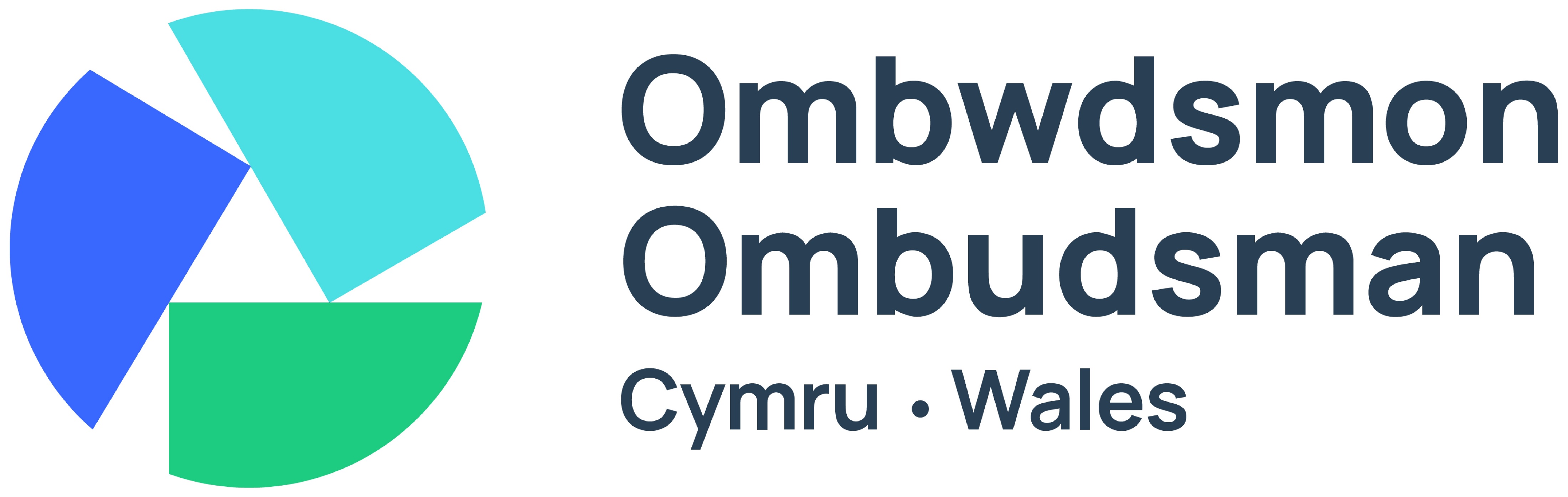